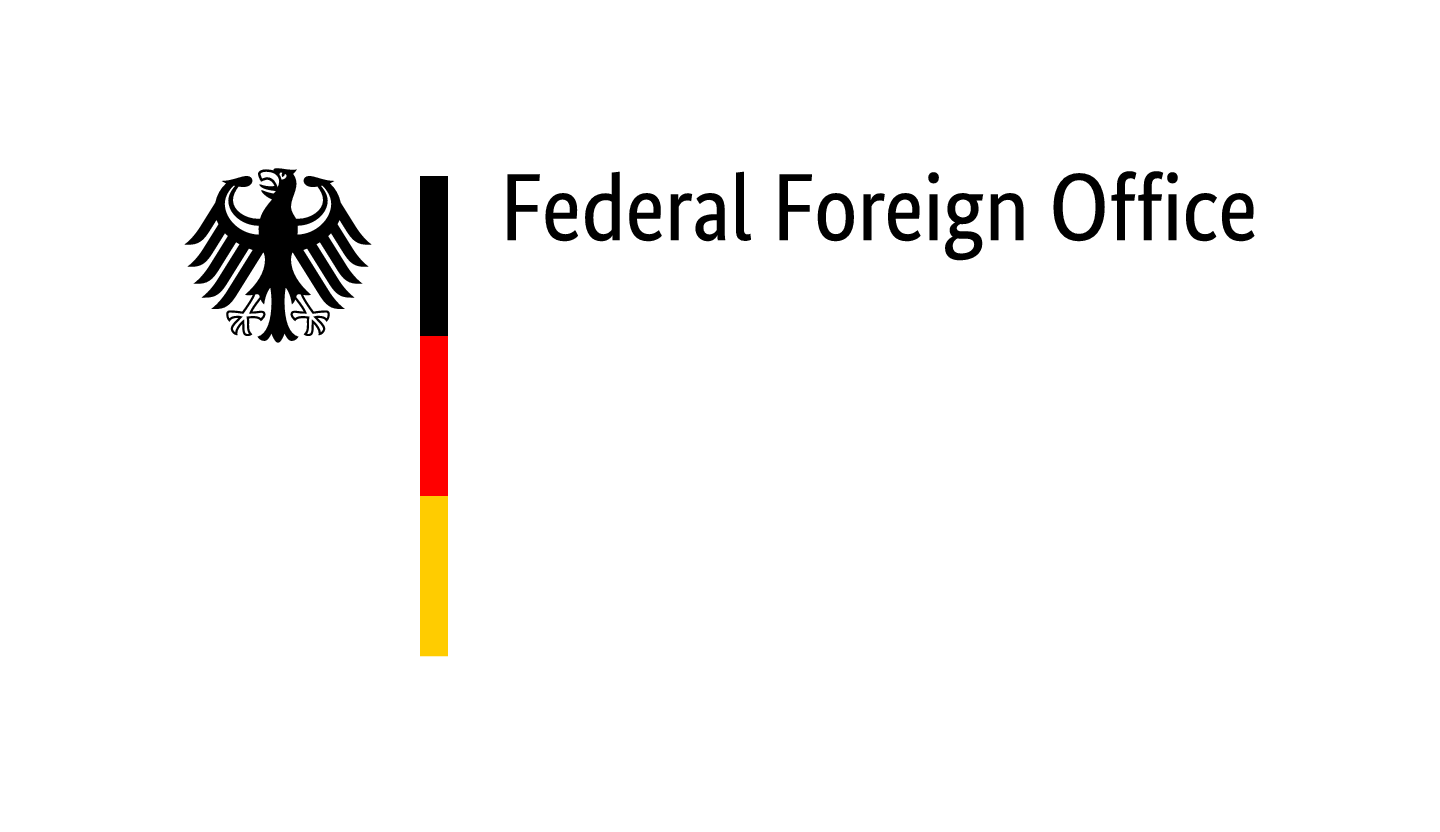 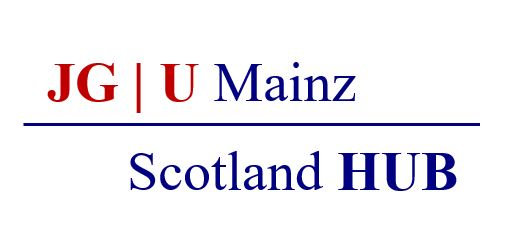 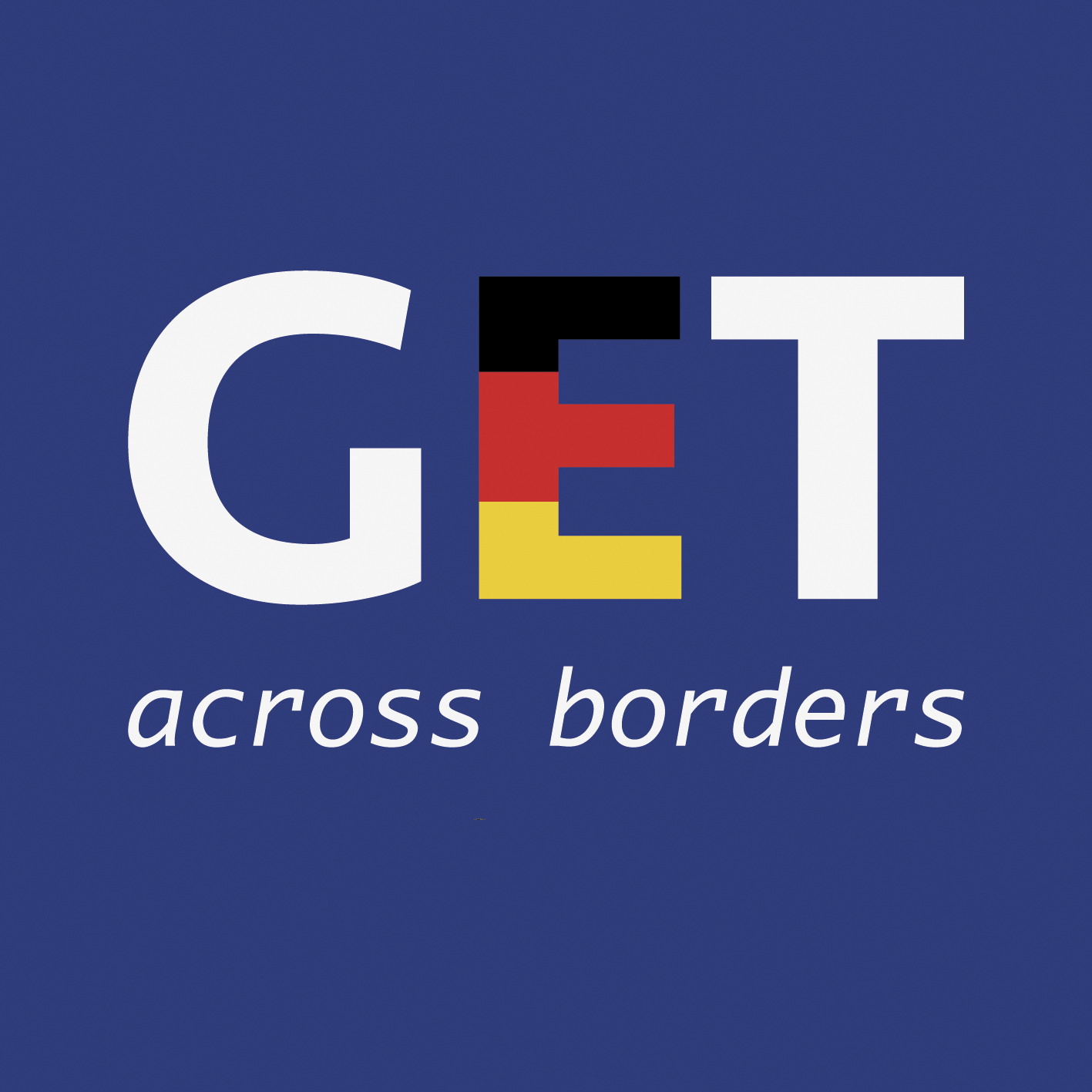 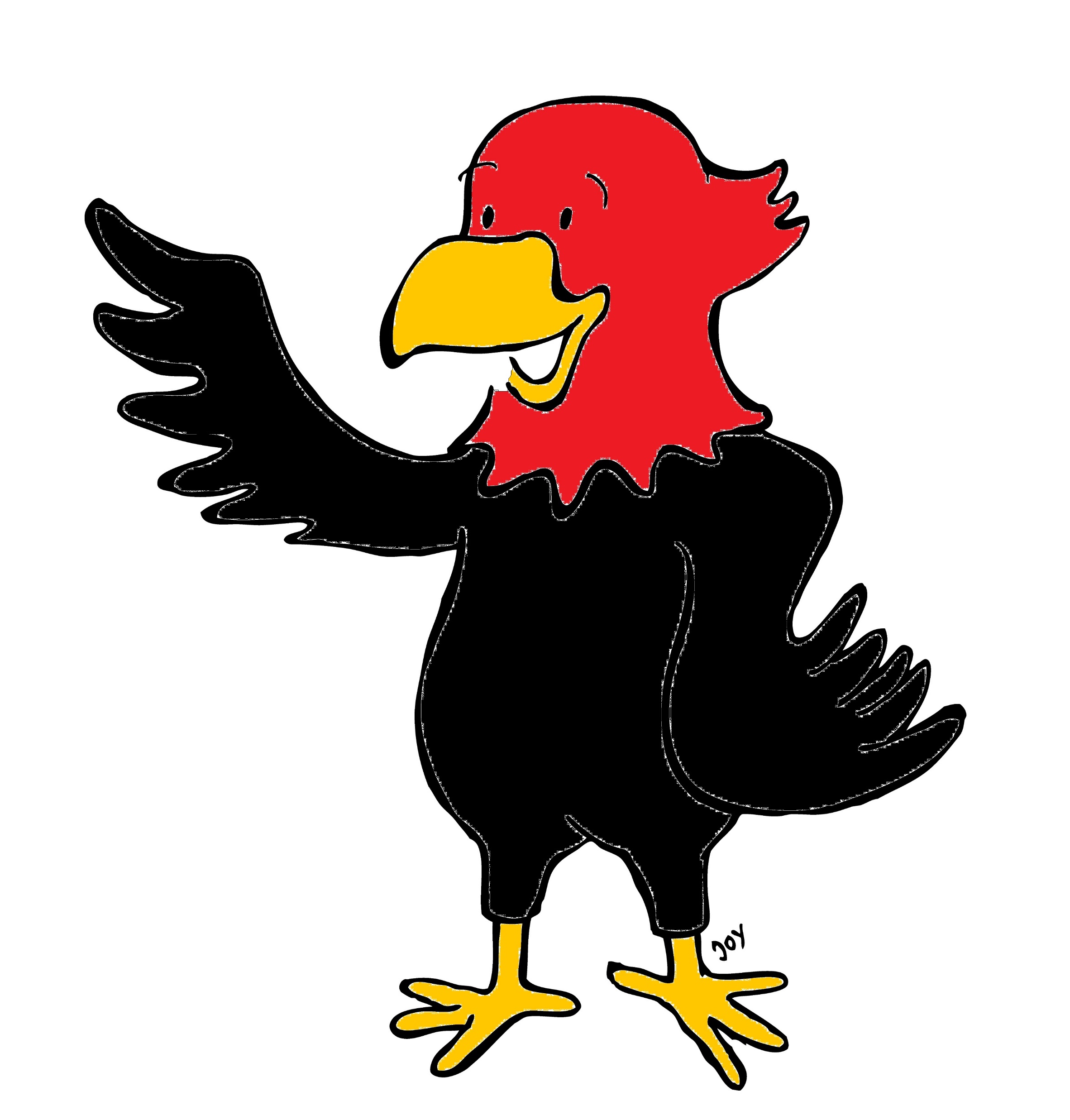 GET Buddied Up
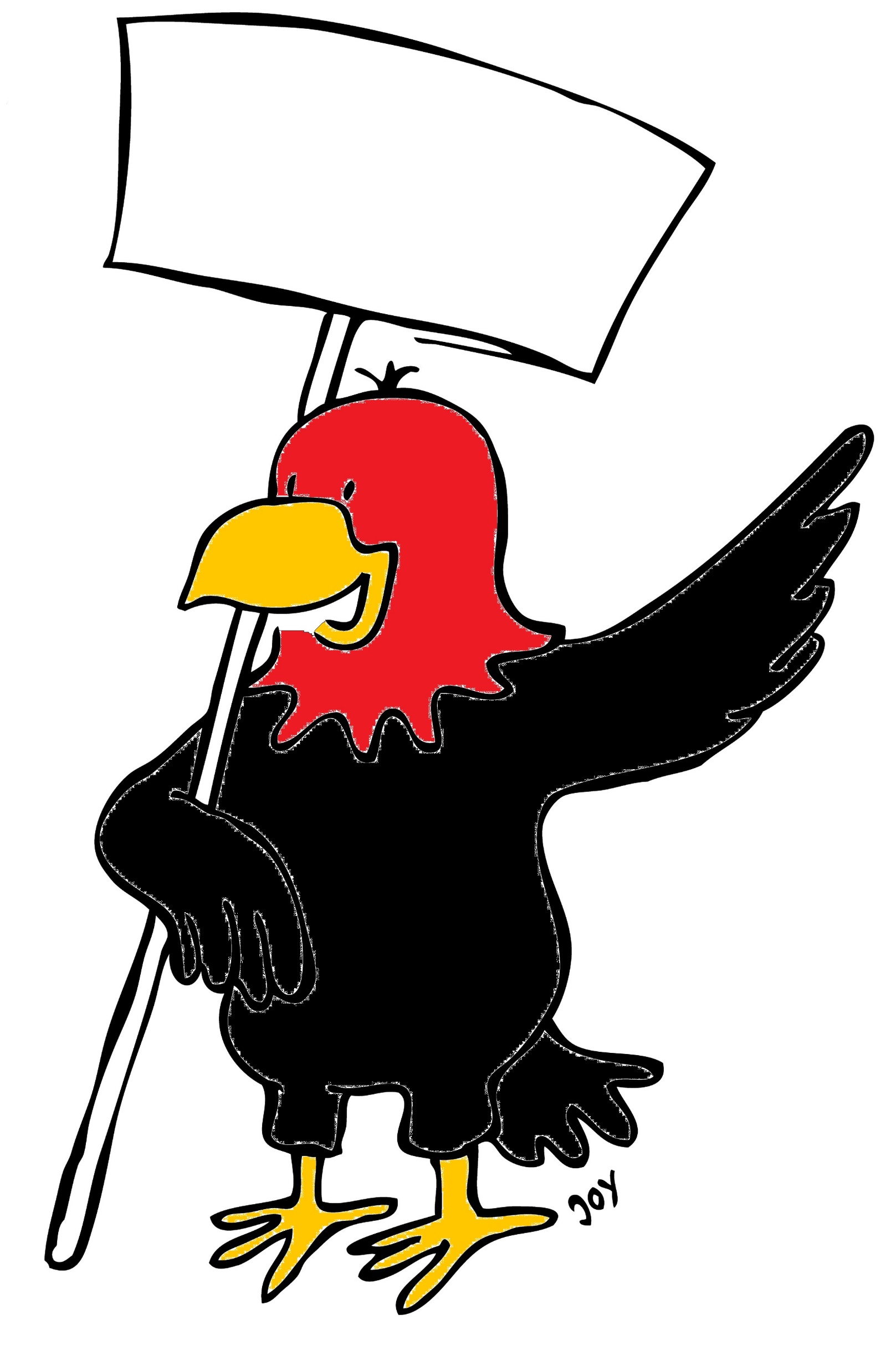 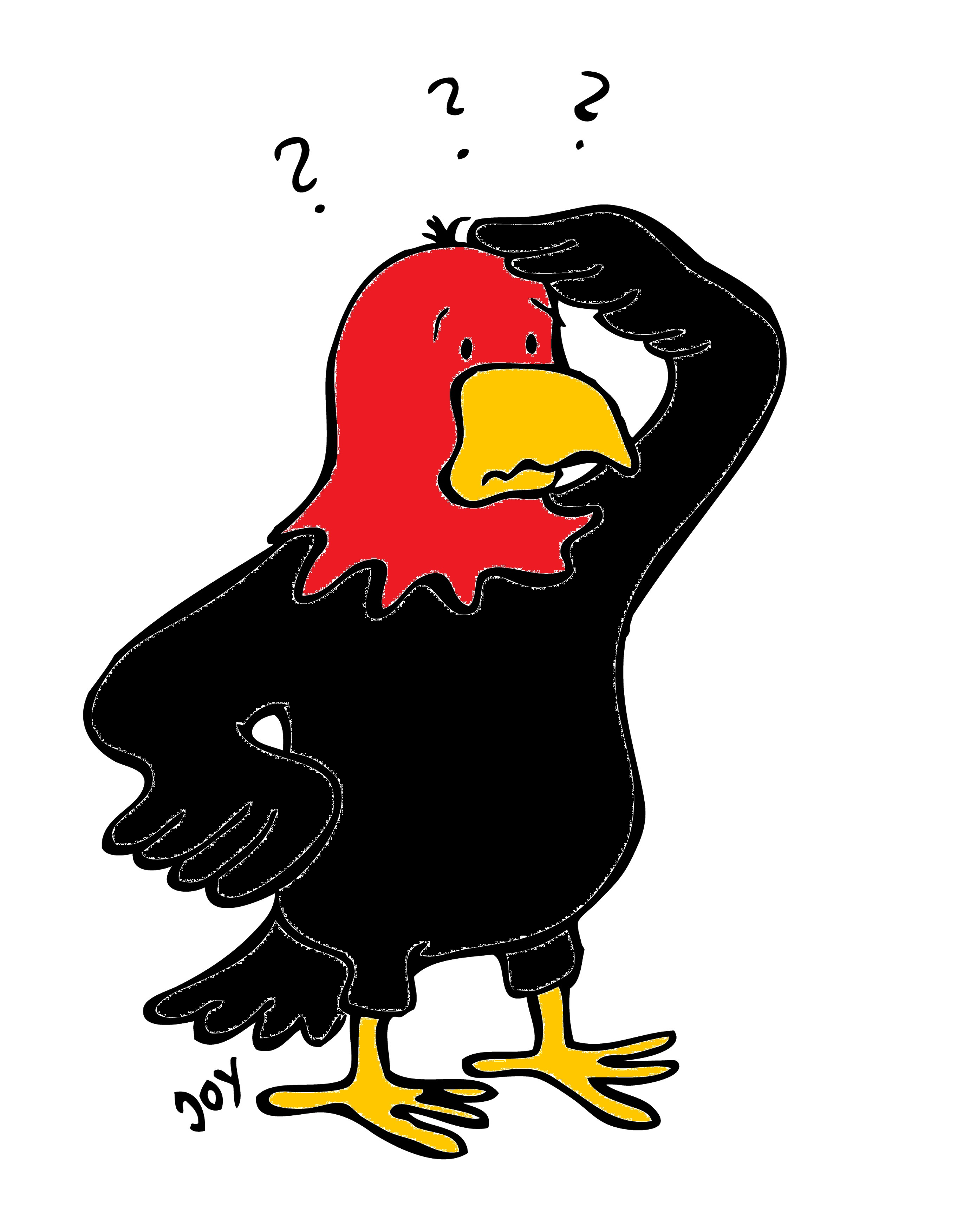 German with Ali, the Eagle 
get-across-borders@uni-mainz.de
© 2020 - GET Across Borders
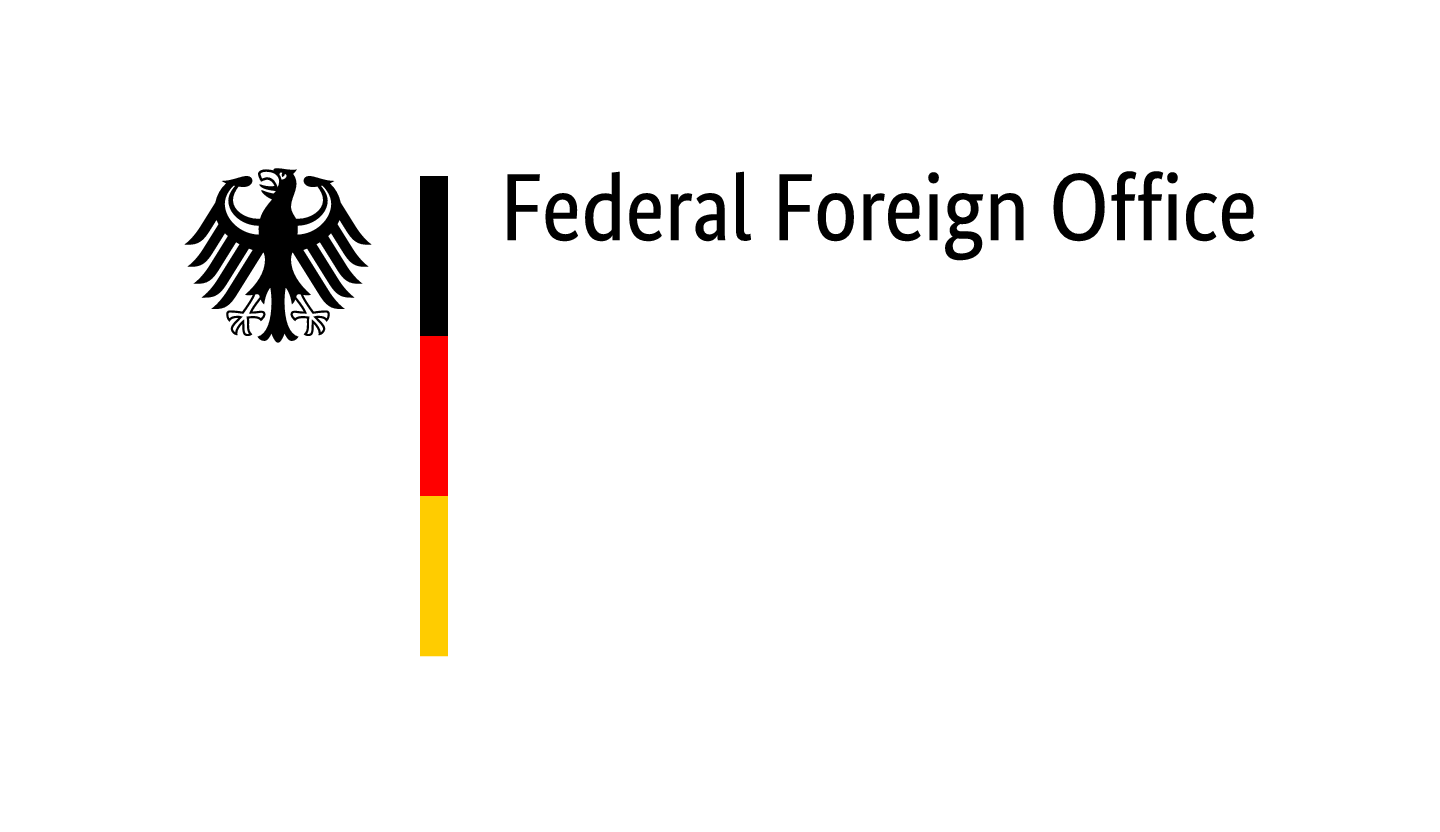 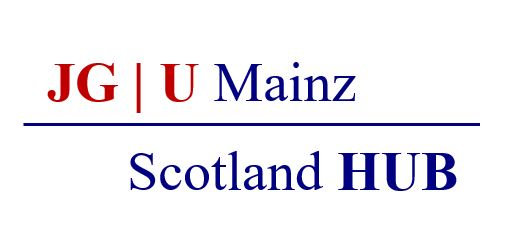 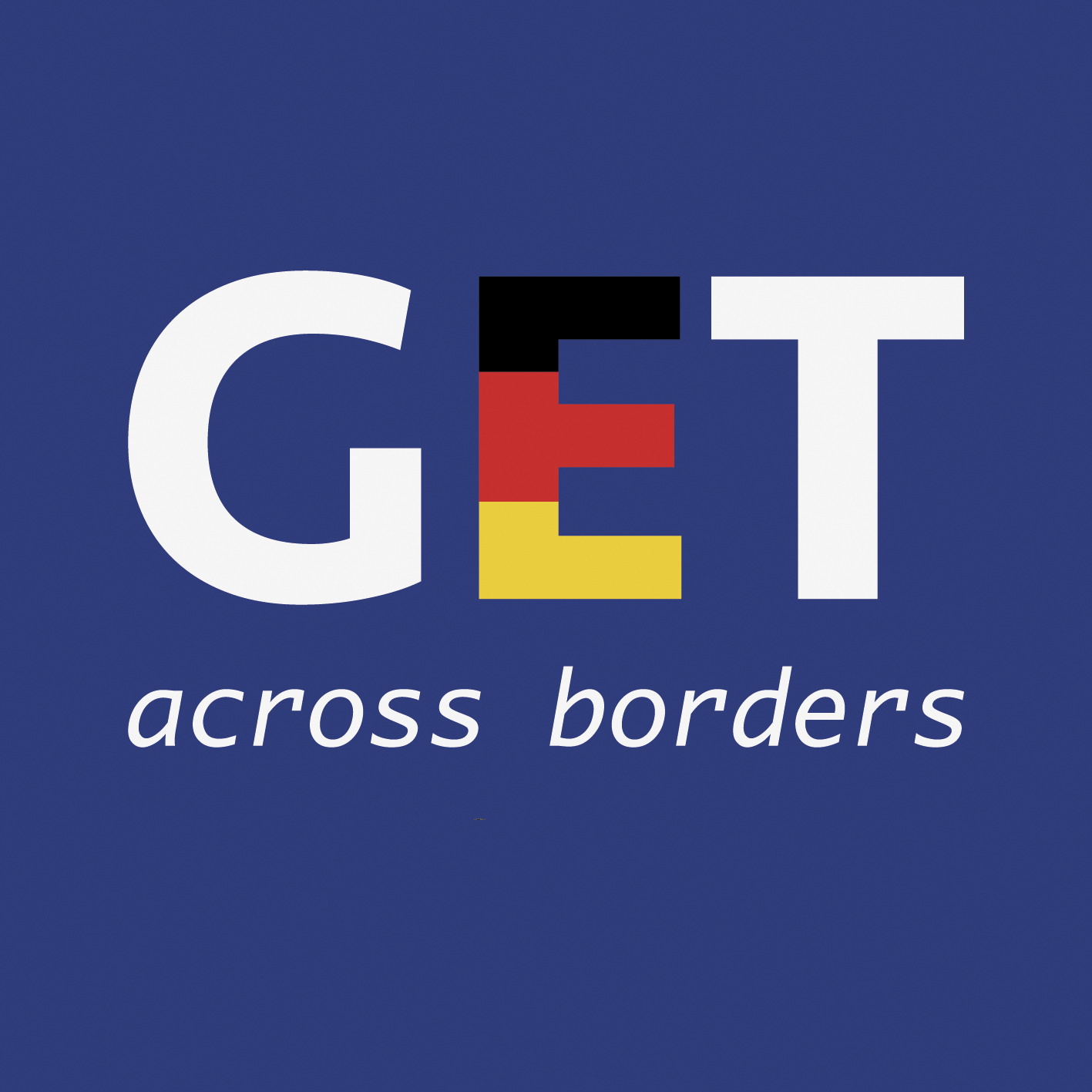 Deutsch lernen mit Ali,unserem AdlerSigrid Rieuwertsget-across-borders@uni-mainz.de
Willkommen!
Today we are going to learn…
how to wish someone “Merry Christmas” in German.
the German words for some Christmas decorations.
how Germans celebrate Christmas.
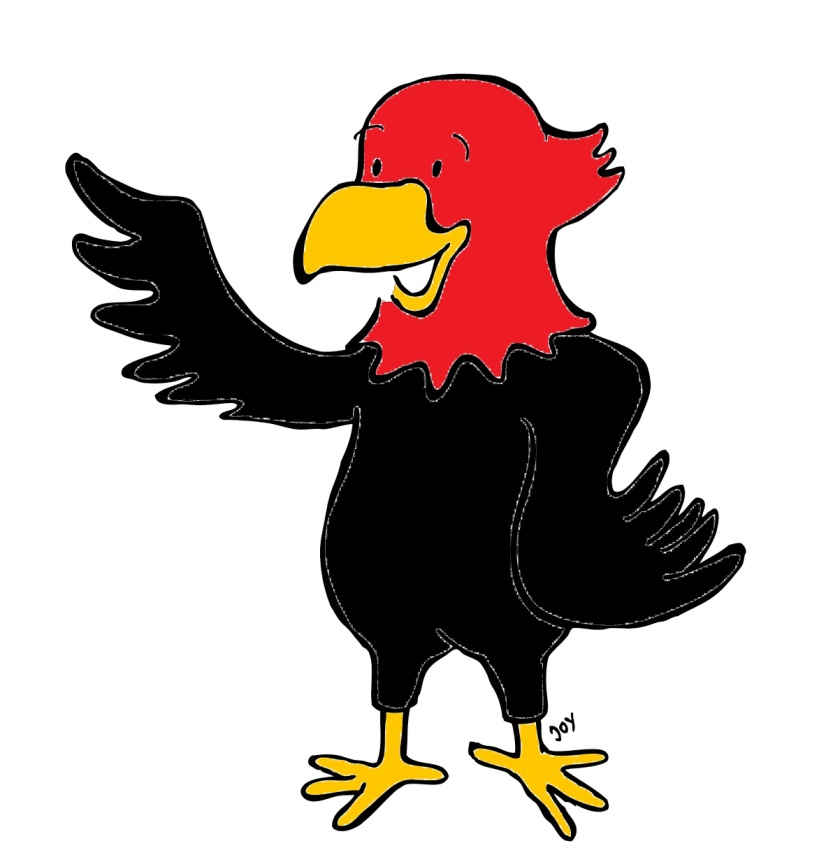 3
© GET Across Borders
Frohe Weihnachten!
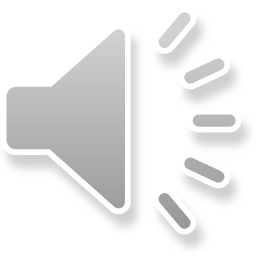 Frohe Weihnachten!
Merry Christmas!
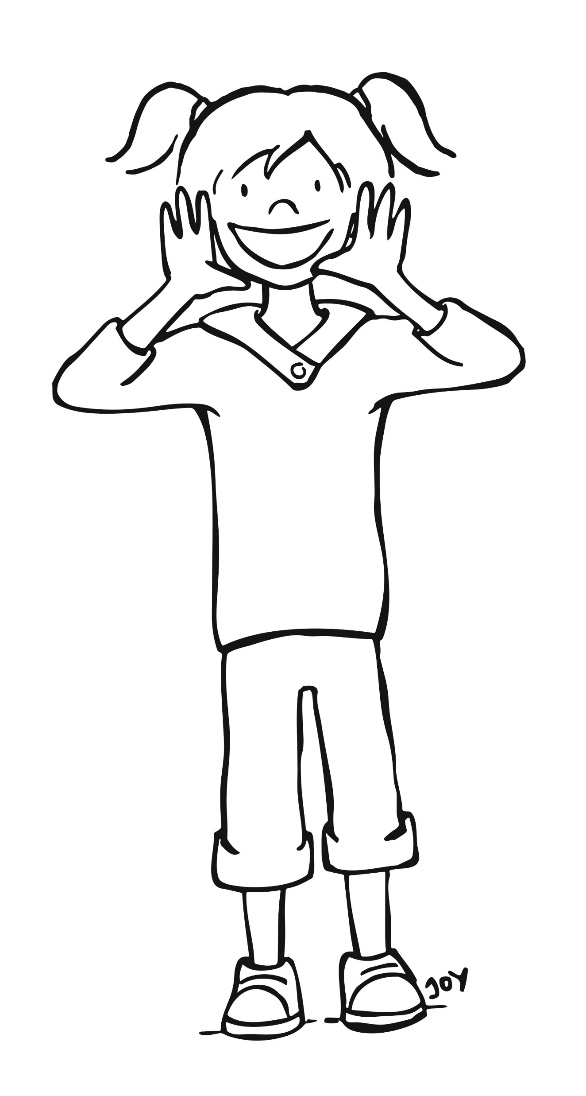 4
© GET Across Borders
Weihnachtsbaum(Christmas tree)
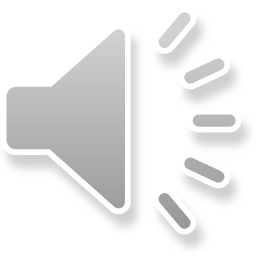 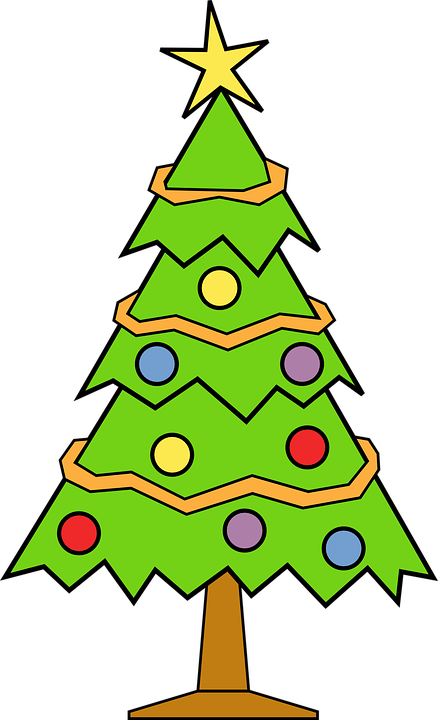 Weihnachtskugeln (Christmas baubles)
Lichter (lights)
Stern (star)
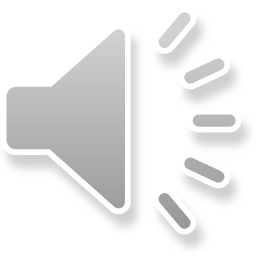 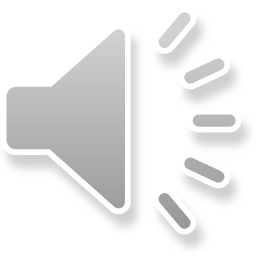 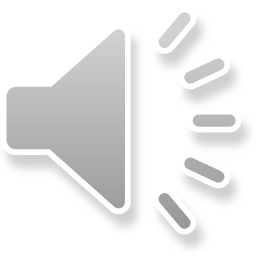 © Pixabay
5
© GET Across Borders
Weihnachten in Deutschland(Christmas in Germany)
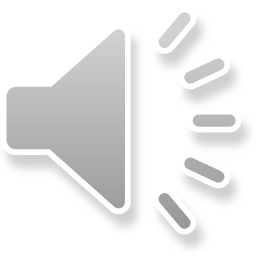 Heiliger Abend (Holy evening)
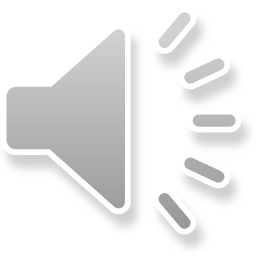 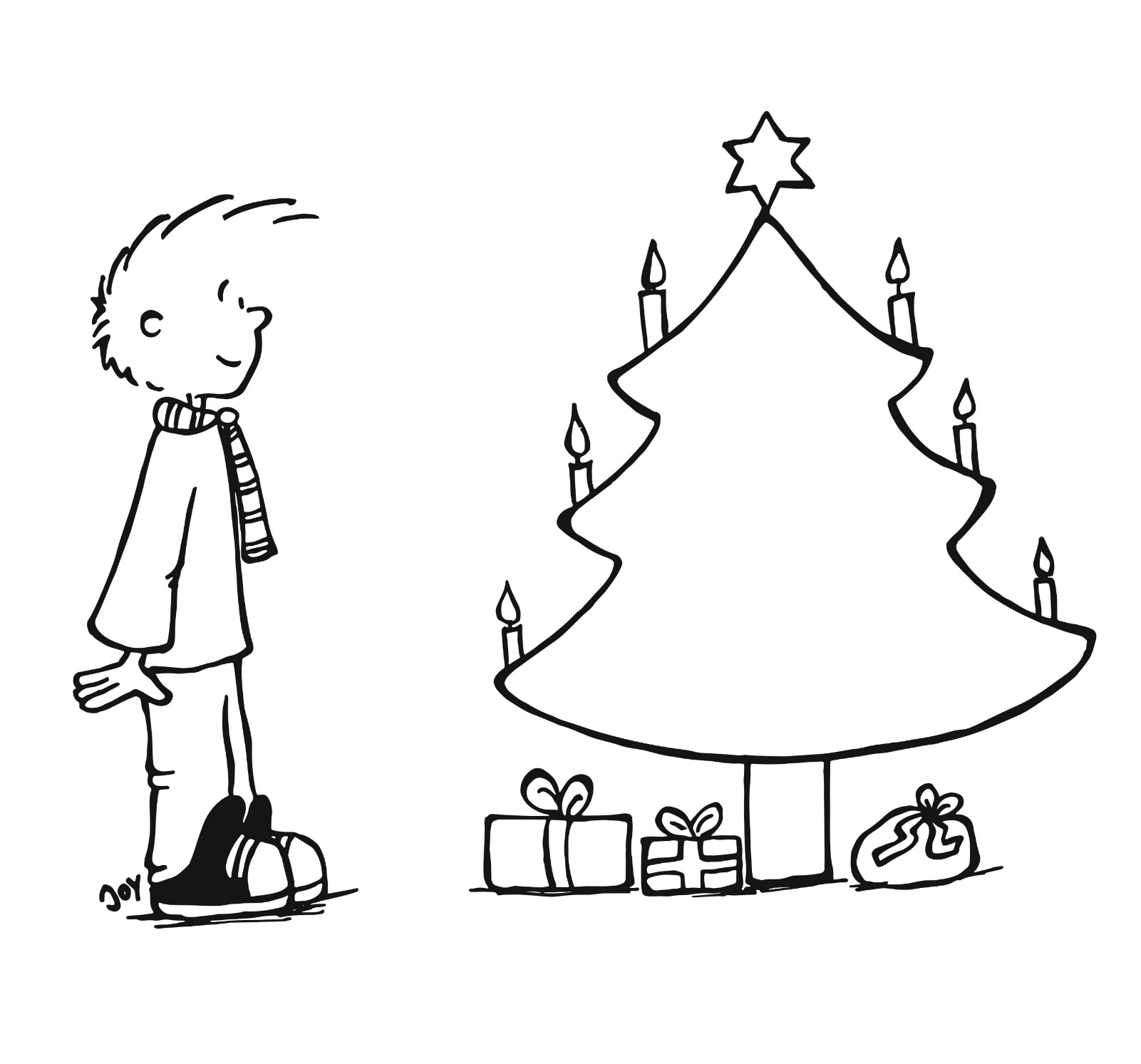 Dezember
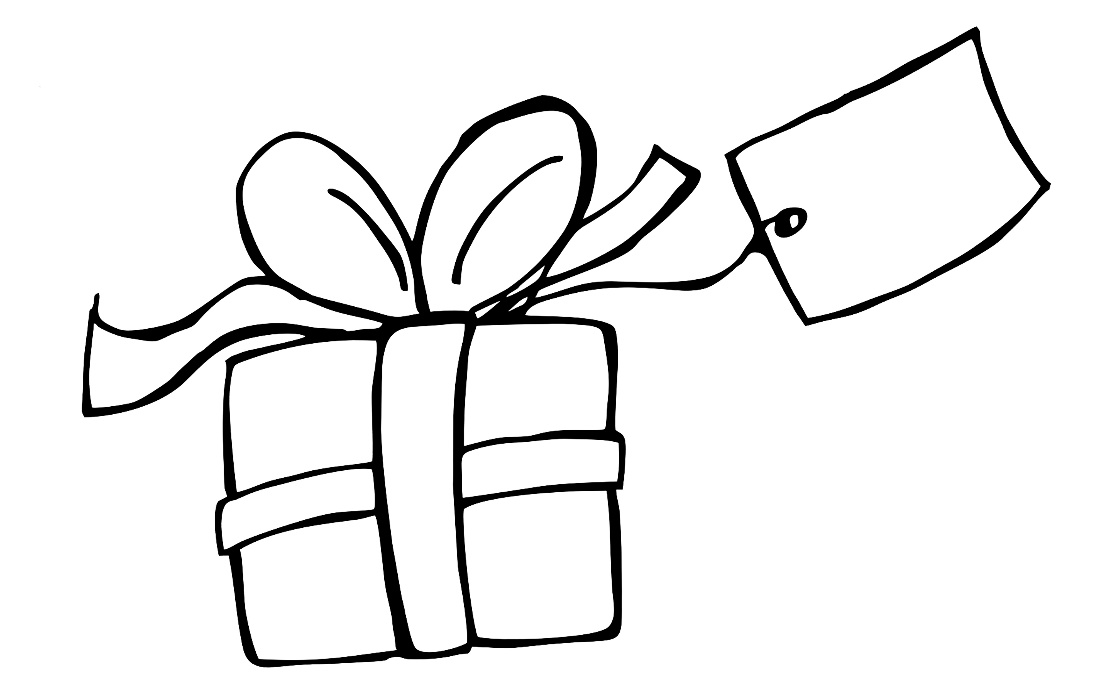 24
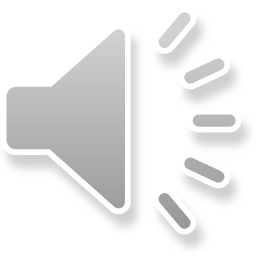 6
© GET Across Borders
Weihnachtsessen(Christmas dinner)
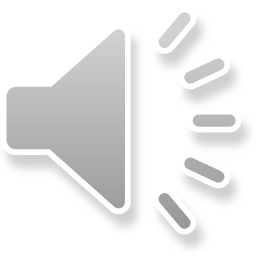 Gänsebraten 
(roast goose)
Kartoffelsalat und Würstchen
(potato salad and sausages)
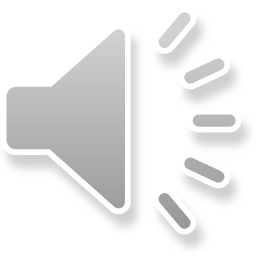 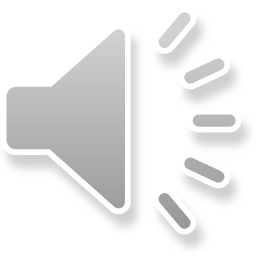 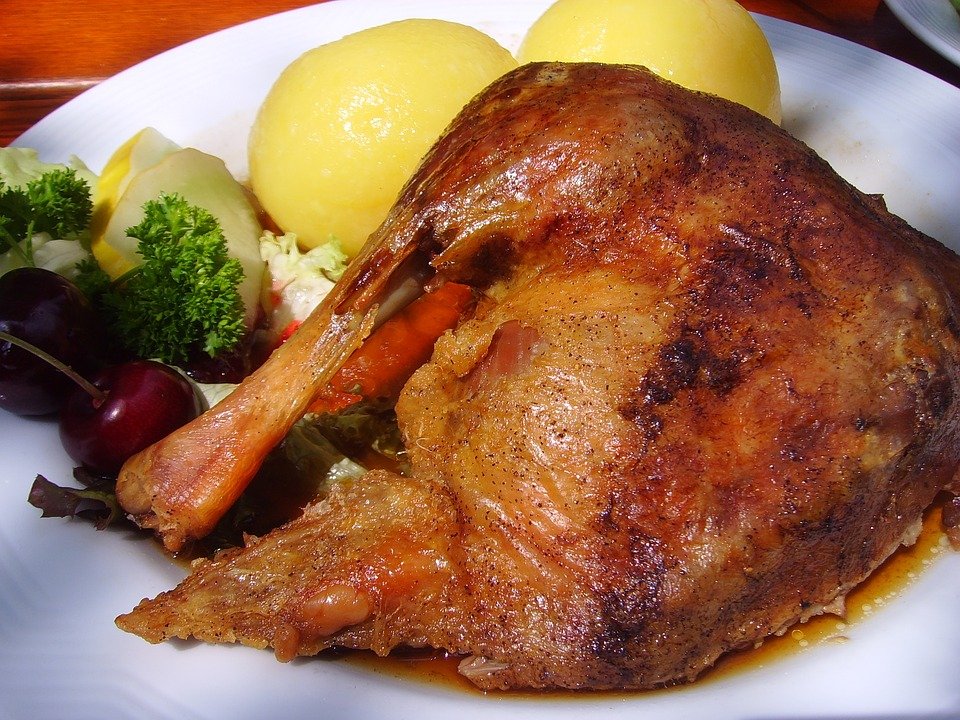 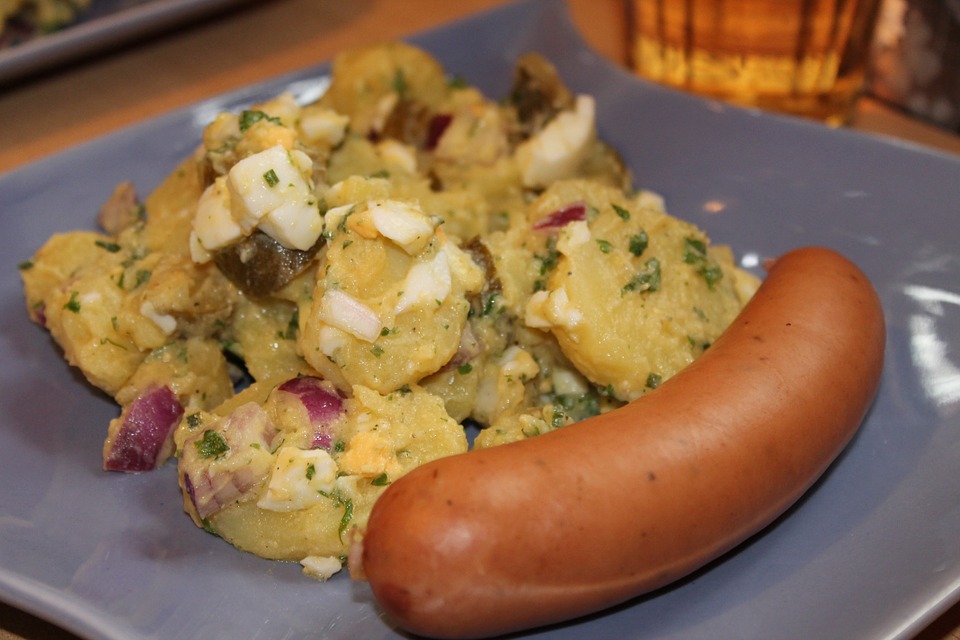 © Pixabay
© Pixabay
7
© GET Across Borders
Bescherung
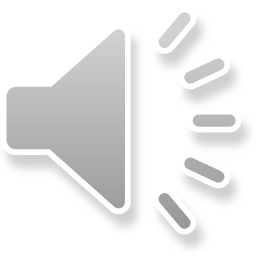 This is what we call the sharing of the presents.
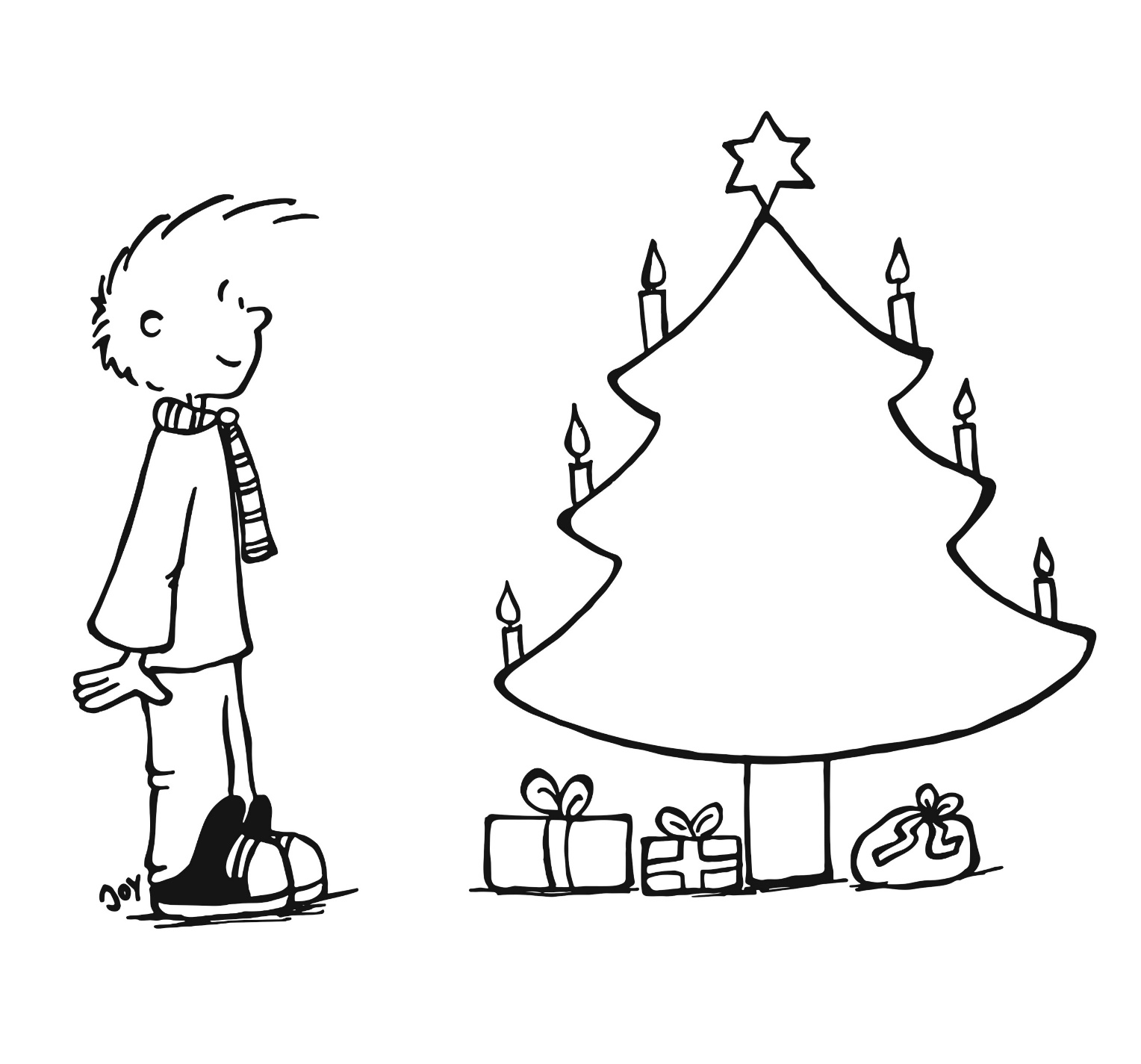 8
© GET Across Borders
Wer bringt die Geschenke?(Who brings the presents?)
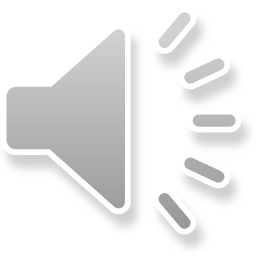 Christkind
Weihnachtsmann
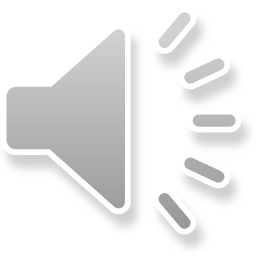 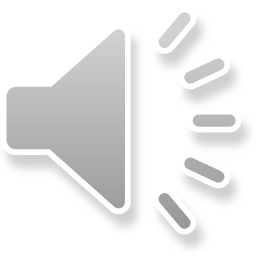 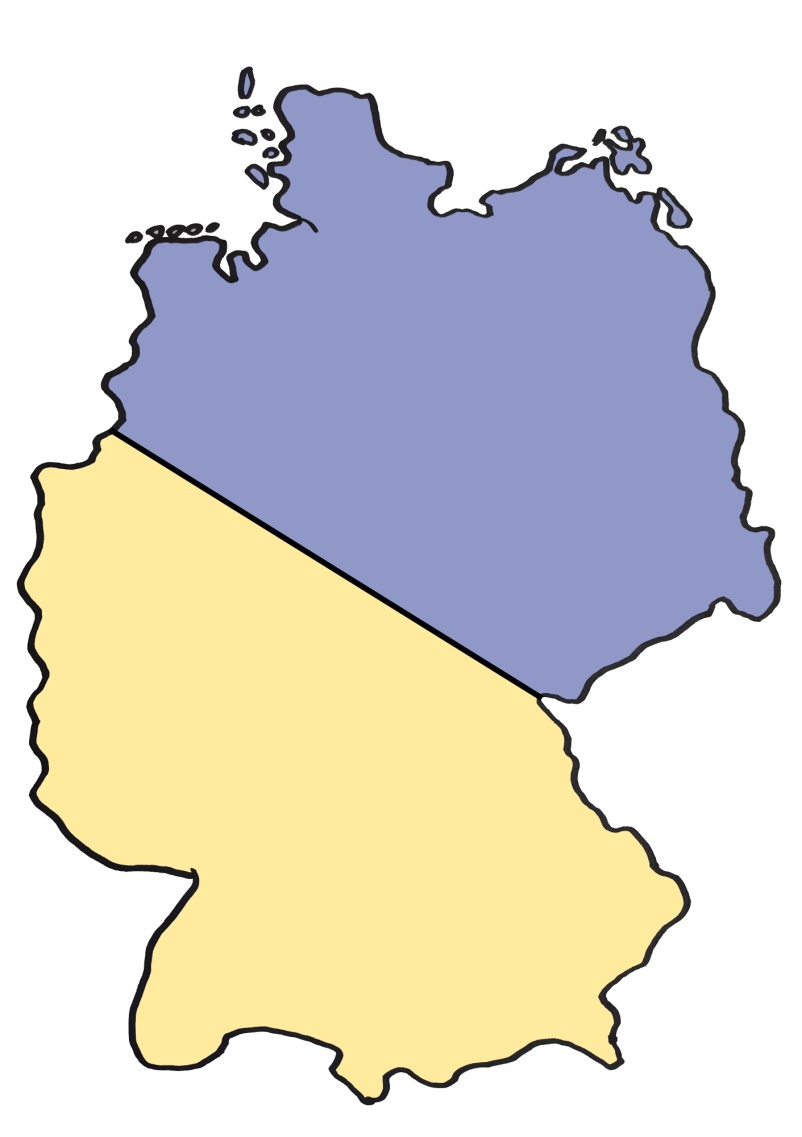 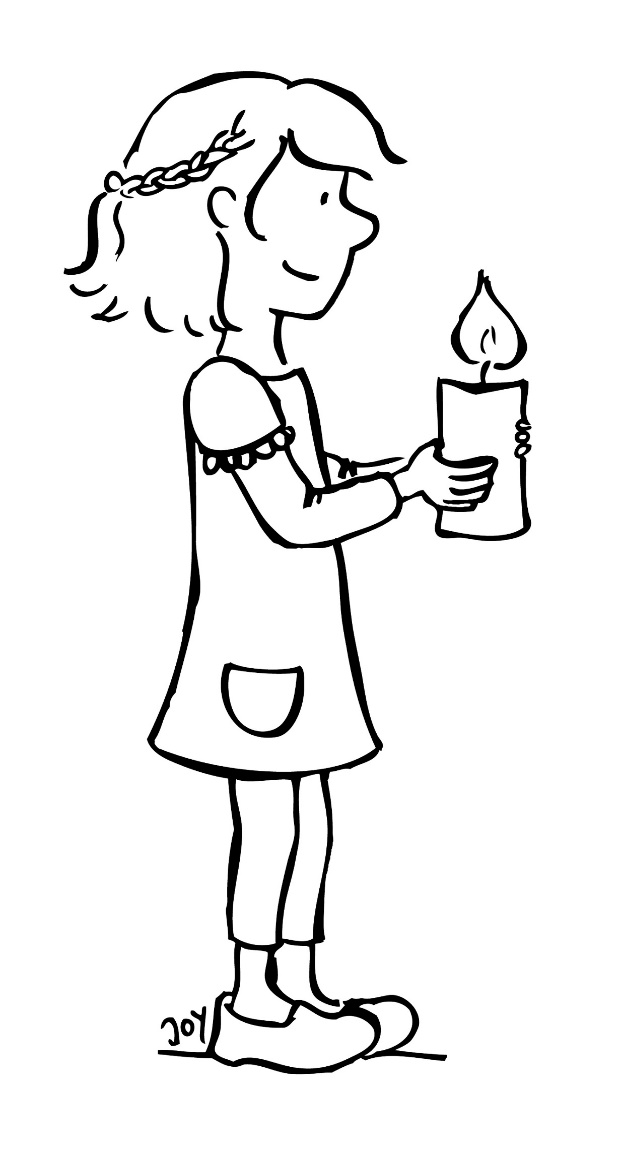 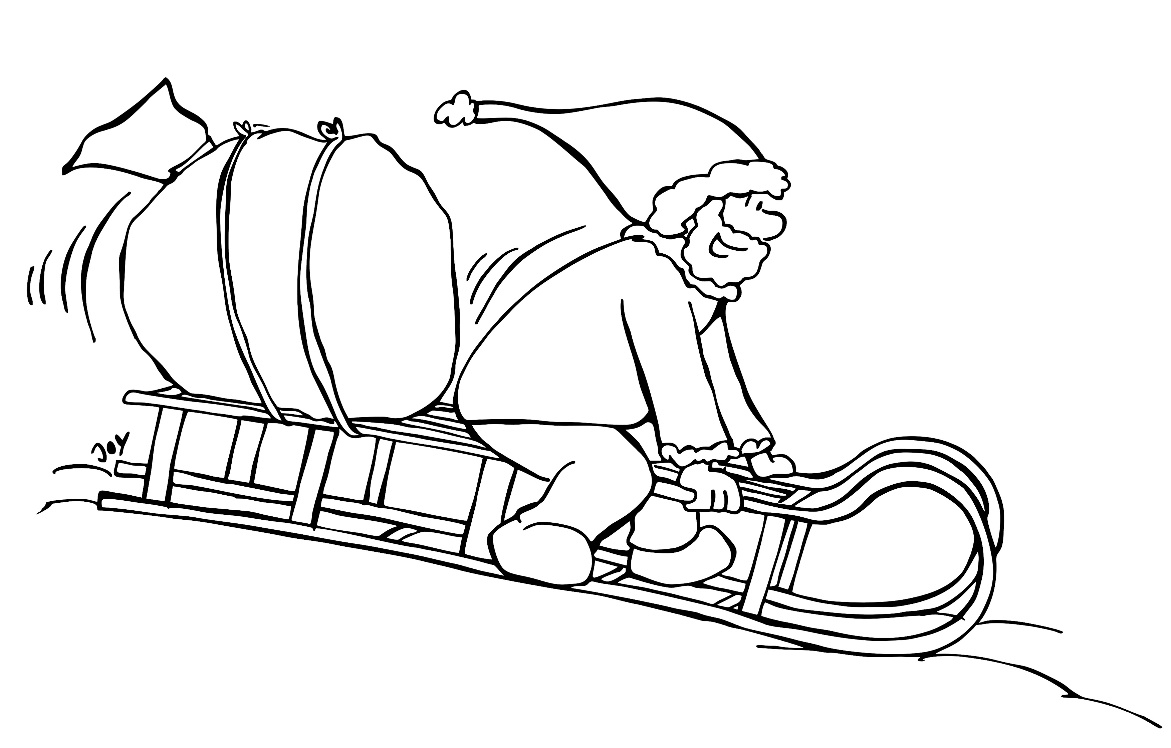 distribution is taken from: www.noz.de/deutschland-welt/gut-zu-wissen/artikel/1607700/unterschied-fuer-kinder-weihnachtsmann-oder-christkind
9
© GET Across Borders
Weihnachtsfeiertage(Christmas holidays)
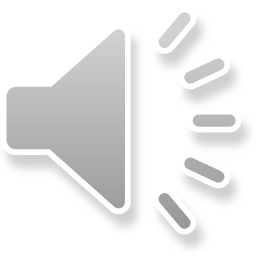 People usually meet their friends and families on these days.
Dezember
Dezember
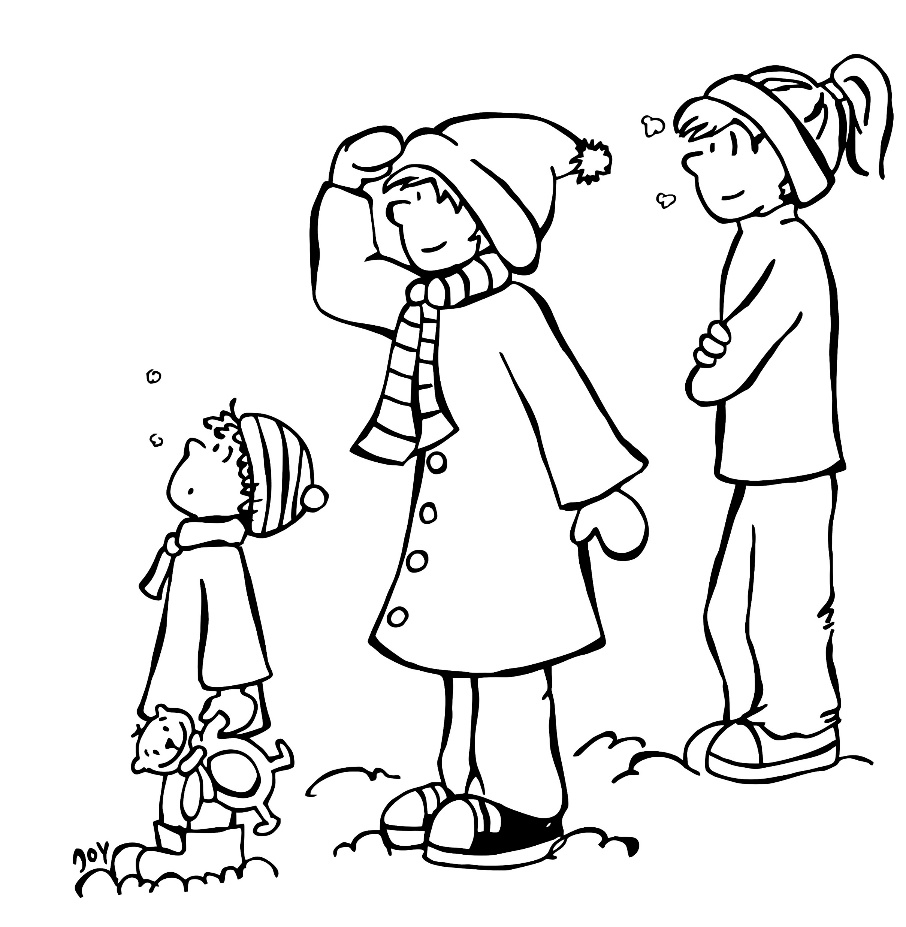 25
26
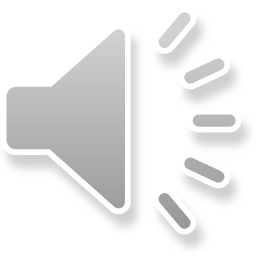 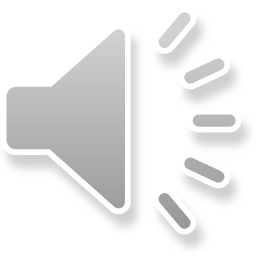 10
© GET Across Borders
Sources
https://cdn.pixabay.com/photo/2012/04/25/00/47/christmas-tree-41452_1280.png
https://cdn.pixabay.com/photo/2016/11/15/14/55/roast-goose-1826465_1280.jpg
https://cdn.pixabay.com/photo/2014/04/05/12/06/bockwurst-316788_1280.jpg
www.noz.de/deutschland-welt/gut-zu-wissen/artikel/1607700/unterschied-fuer-kinder-weihnachtsmann-oder-christkind
11
© GET Across Borders
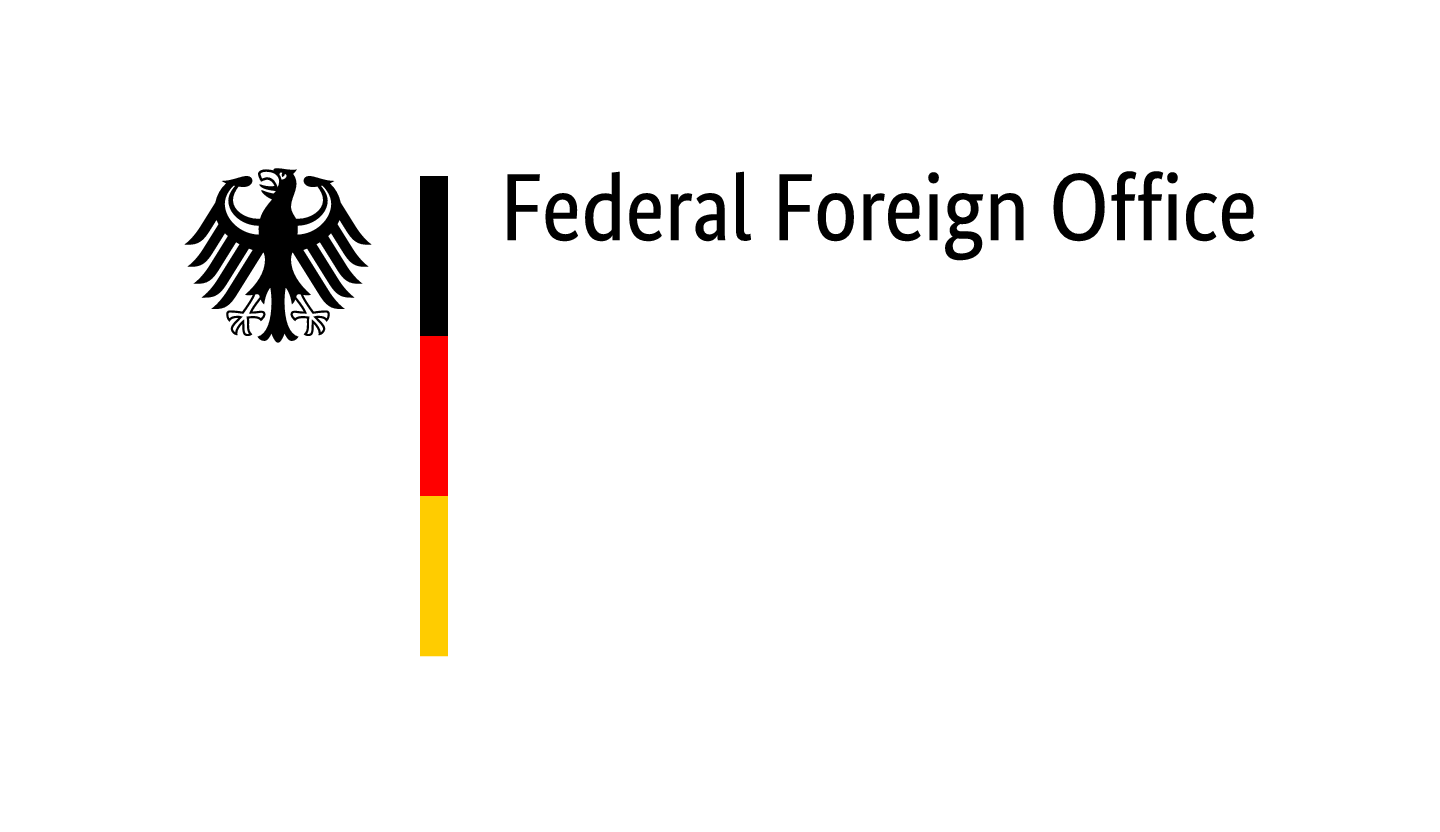 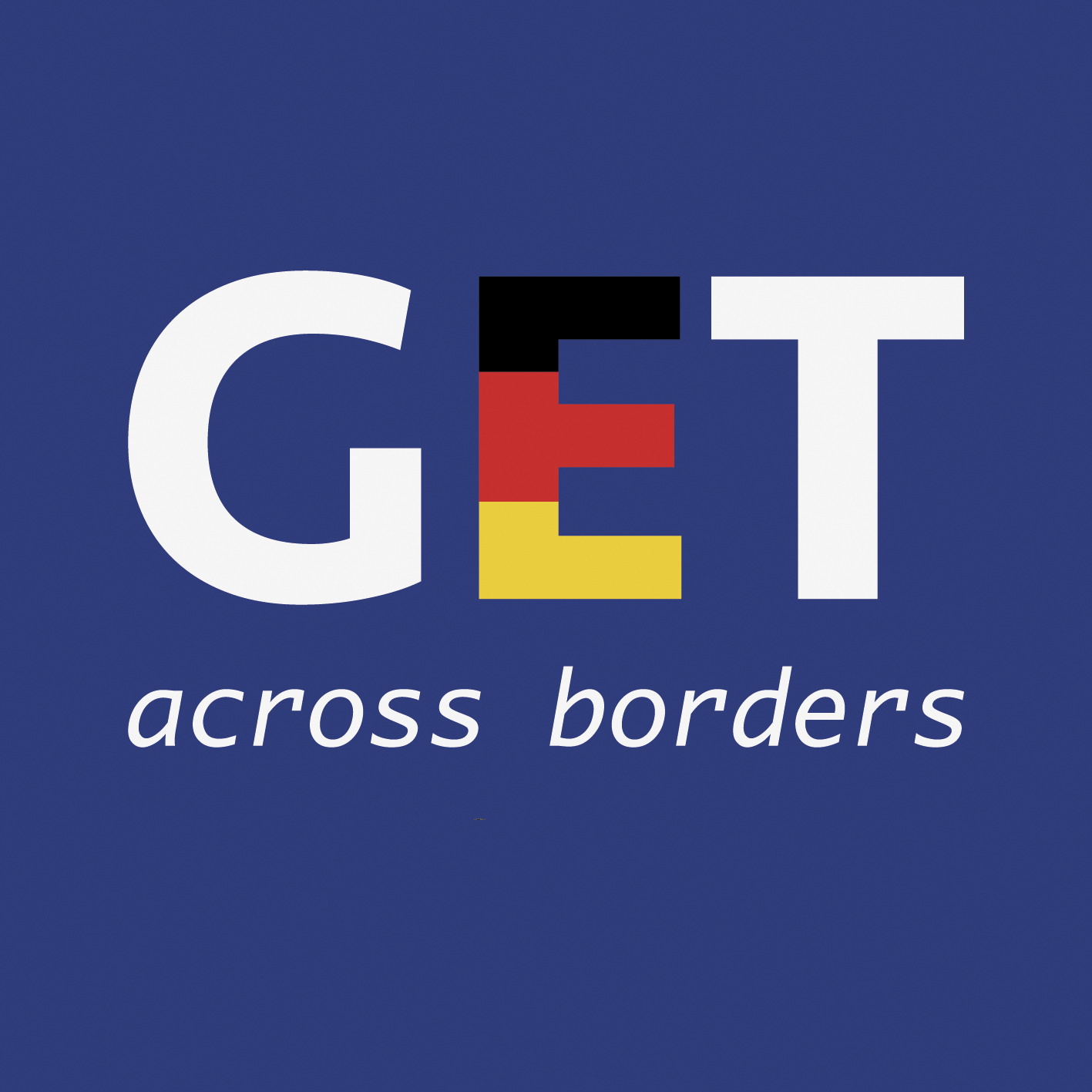 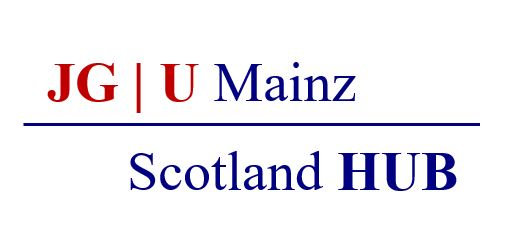 Thank you for learning German with us! 
DISCLAIMER: Please note that any resources uploaded to this website are purely for educational purposes only. If any of the items, photos or texts uploaded are in infringement of copyright then please do not hesitate to contact us and we will have them removed. 

© 2020 – GET Across Borders and  © Leap4Joy